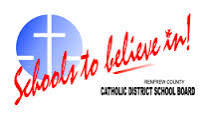 Supporting Students With Learning Disabilities in Math
Heidi Ferguson
Tracy Joyce

RCCDSB
Meeting the Needs
October 27th, 2016
History: How we got here?
Questions surfacing about accommodations and modifications in math
Need for consistency between schools in developing learning expectations in IEPs
Need for Diagnostic Tools in Mathematics for SERTs
Special Education Teachers needed support to better understand effective math instruction
Connie Quadrini:  Supporting students with learning disabilities in mathematics - this connected to some of the work we were doing around psycho-educational assessments
[Speaker Notes: Tracy]
Investing in SERT/Teacher Training
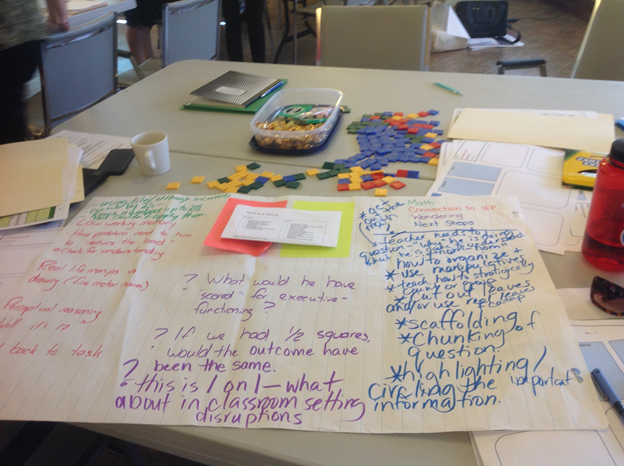 [Speaker Notes: Tracy]
Understanding the Learner Profile
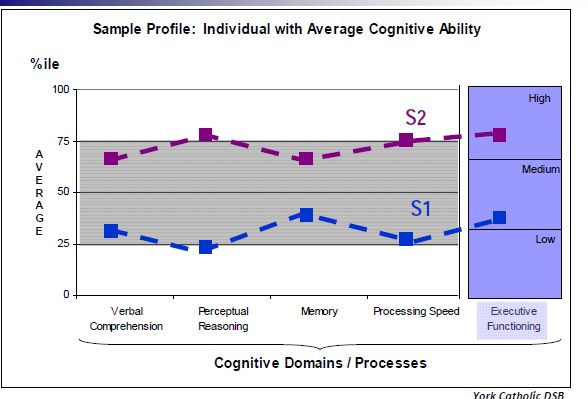 The psycho-educational assessment
The cognitive domains and processes
What is a learning disability and how is it diagnosed?
Many of the following slides from Adobe Connect Series at Edugains
[Speaker Notes: heidi]
What might an LD profile look like?
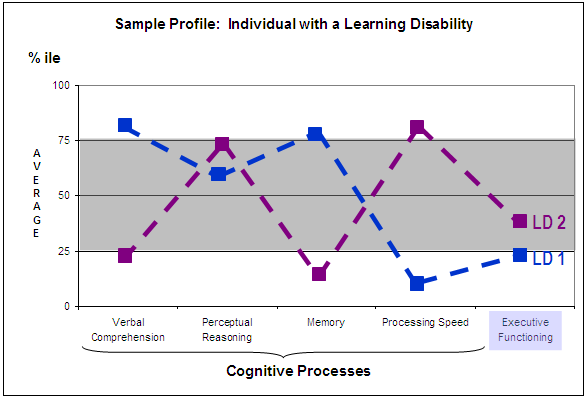 Understanding the Cognitive Domains and Processes
Verbal Comprehension
Perceptual Reasoning
Processing Speed
Working Memory
Executive Functioning
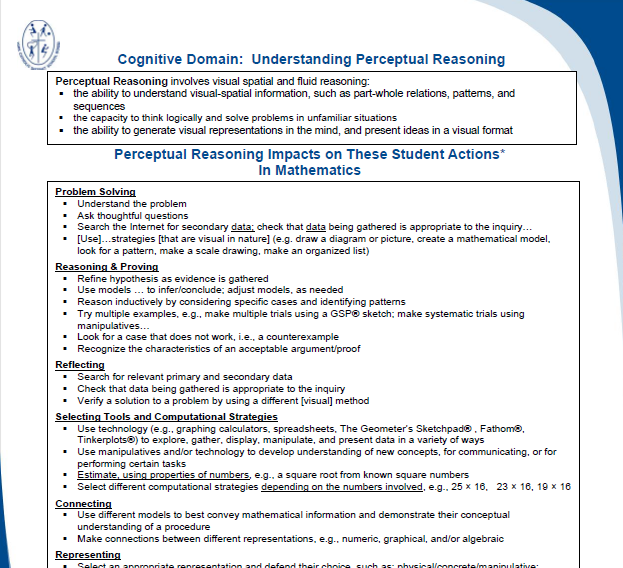 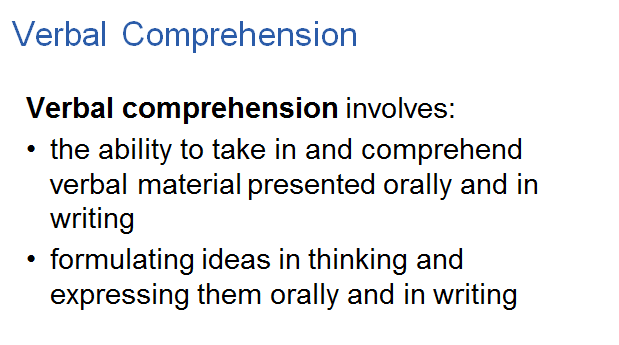 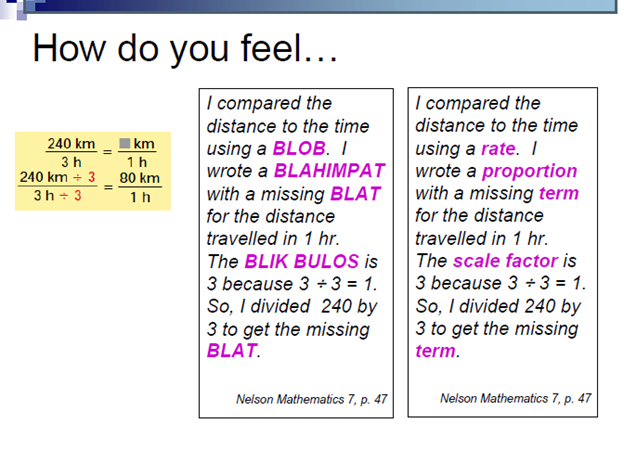 [Speaker Notes: this is what a student might experience with a low verbal comprehension score - click rectangle for the answer]
From Calculus to Primary
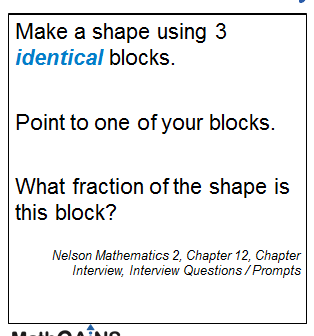 Imagine a student reading this…
Read this individually and
be prepared to summarize:
Usually, we tend to associate increasing rates with graphs that become “steeper”. This is correct when the function is increasing itself and the slopes are positive. However, when the function is decreasing and the slopes are negative, the increase of the steepness of the graph means that the magnitude of the slope increases, thus, the number becomes “more negative” and the actual value of the slope is
decreasing.
TIPS4RM, Calculus and Vectors: MCV4U - Unit 4: Rate of Change Problems, Page 13
[Speaker Notes: actual examples from text books that might be difficult]
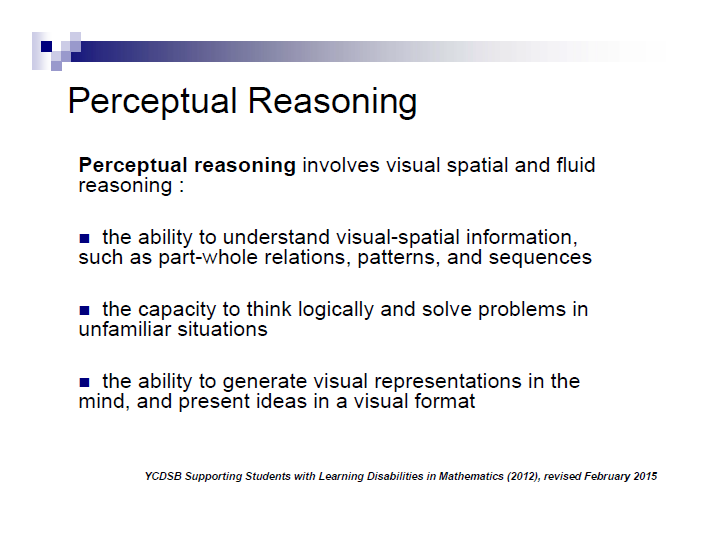 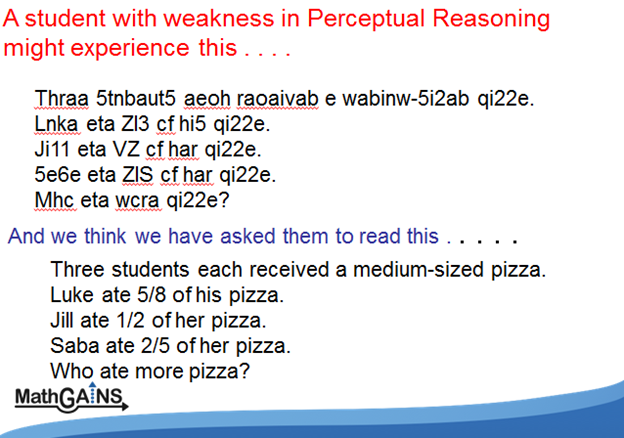 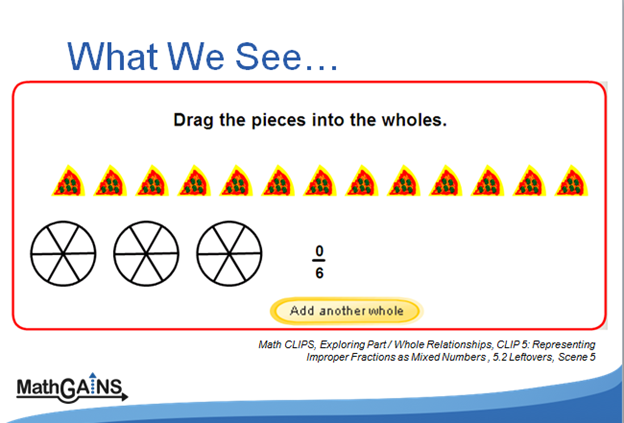 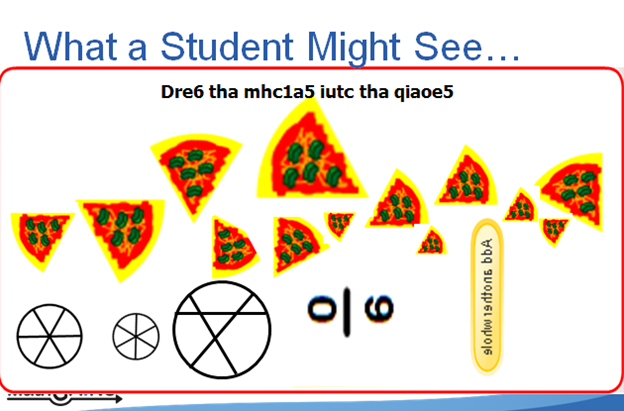 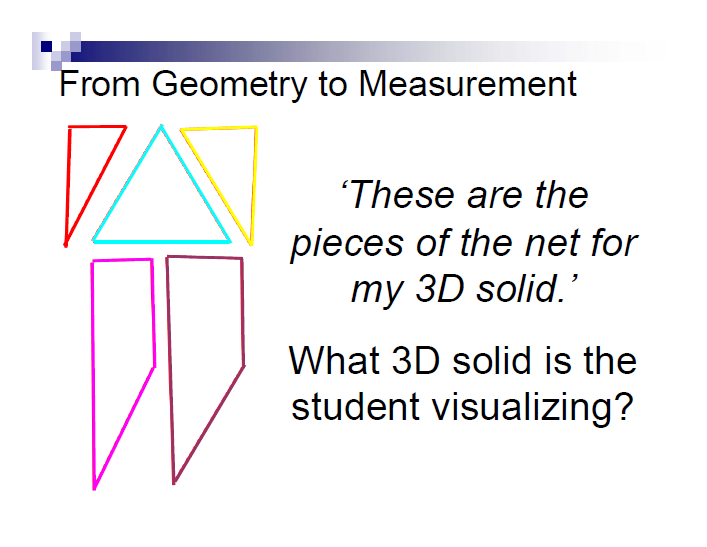 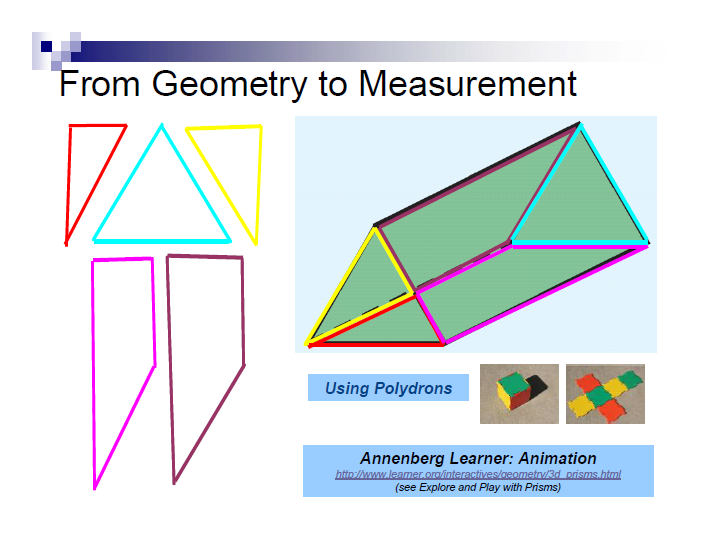 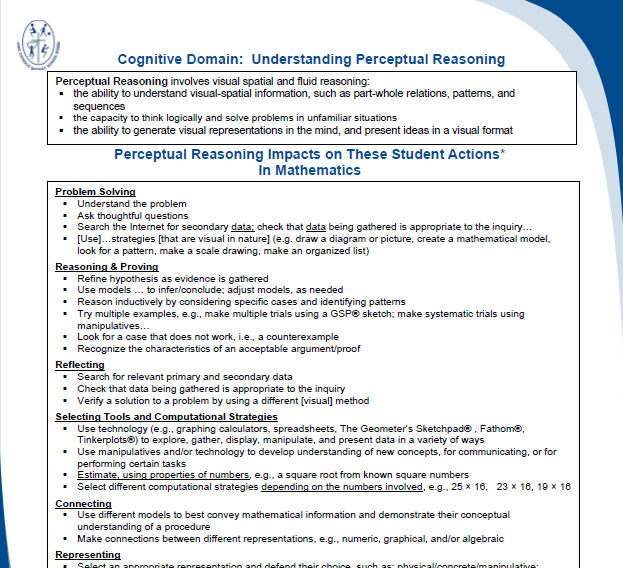 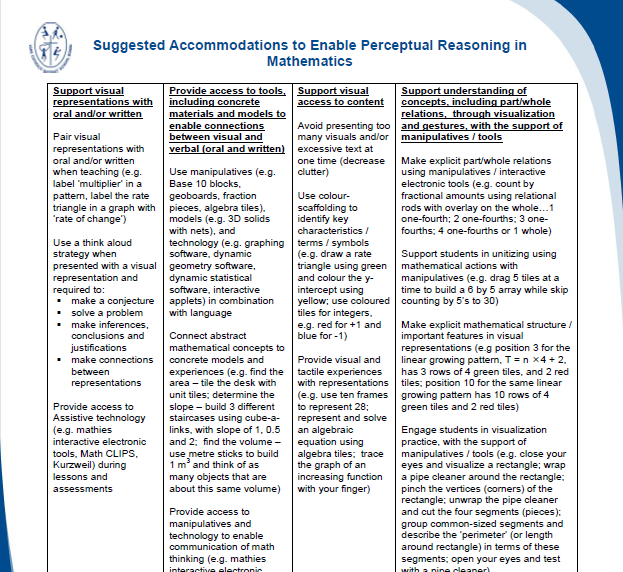 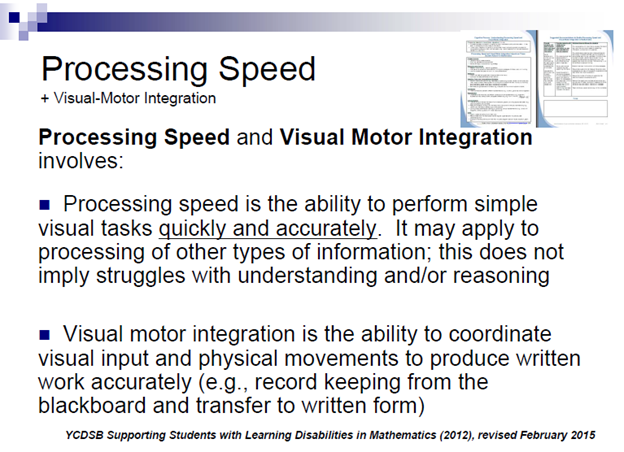 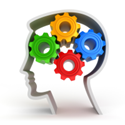 Processing Speed
Requires visual perception and organization, visual scanning, and hand-eye coordination
Assesses ability to focus attention and scan quickly, and the ability to discriminate and order visual information
Requires persistence and planning
Sensitive to motivation, time pressure, and coordination
Related to working memory (i.e., decreased processing speed can negatively affect working memory processes)
[Speaker Notes: many facets in processing speed-look to the next four slides-visual and auditory processing]
Processing Speed - how difficult would this be?
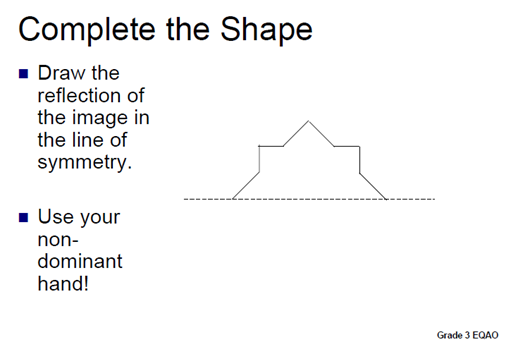 [Speaker Notes: Make participants do on paper- draw the shape with your dominant hand but use non dominant hand to complete the reflection- cognitive load- constantly looking back and forth to the board and time and accuracy (Note that this is an EQAO question)]
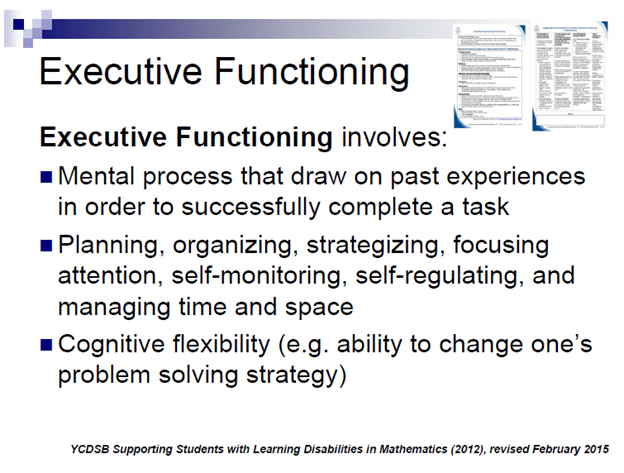 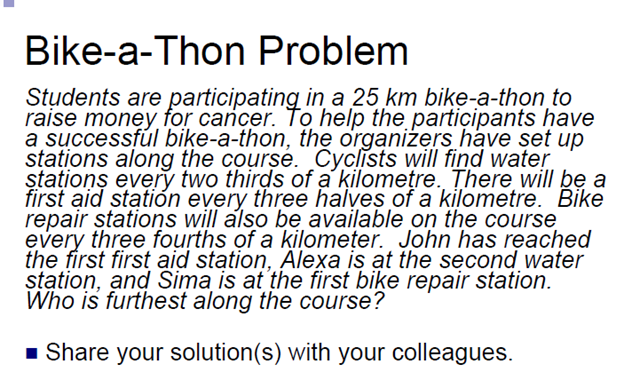 How could we modify this to support all learners?
Executive Functioning and Working Memory
[Speaker Notes: Next slides show how a few modifications to a problem can support all the cognitive processes.]
Organizing, chunking, decreasing the load….
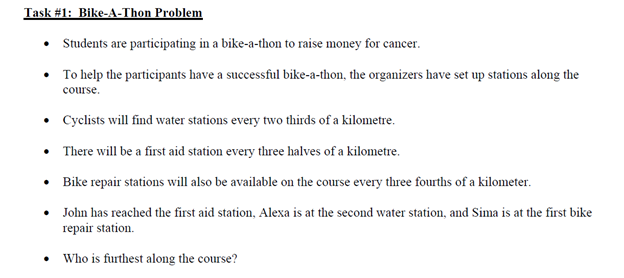 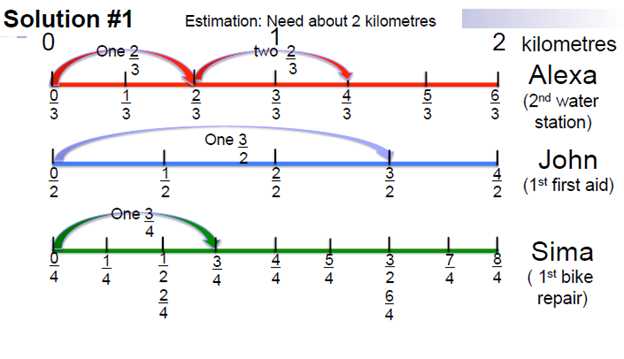 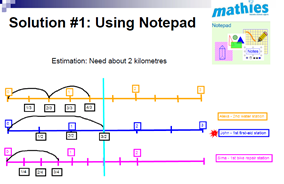 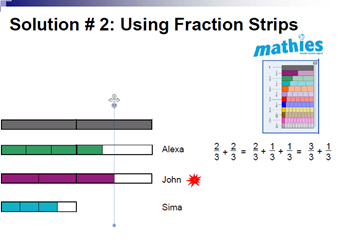 Technology
Supports
Manipulatives
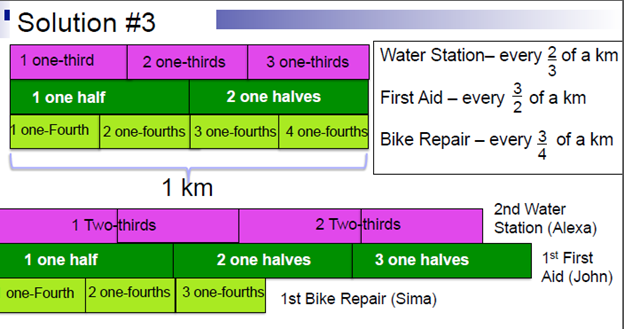 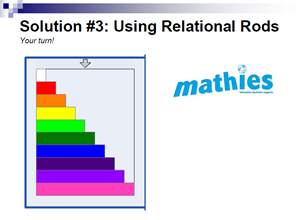 Supports for student thinking
[Speaker Notes: Heidi stops]
Minds on:  How would you describe the
 relationship between the 2 sets of leaves?
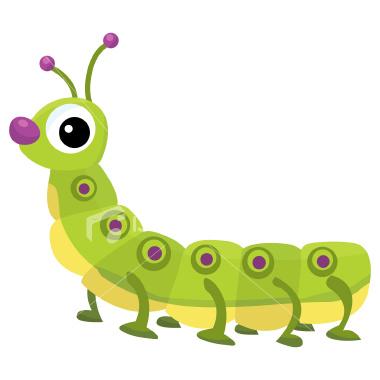 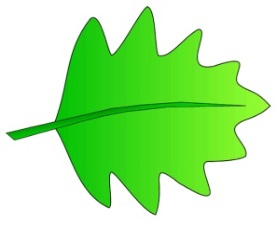 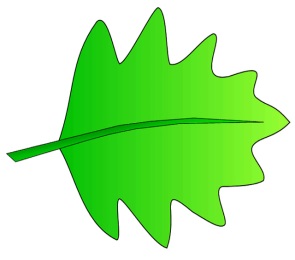 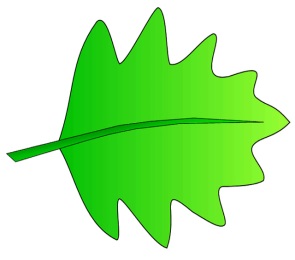 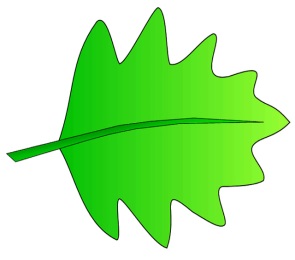 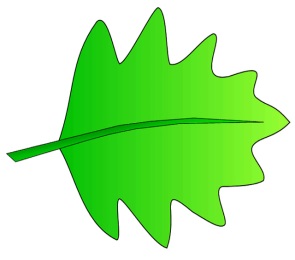 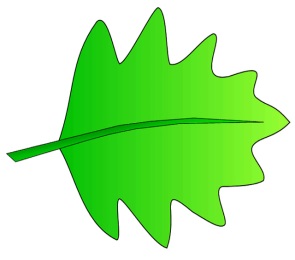 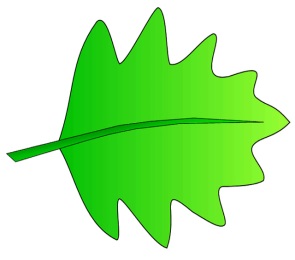 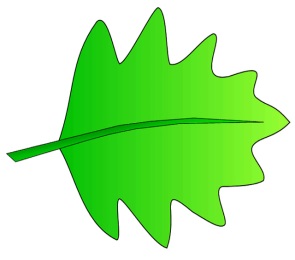 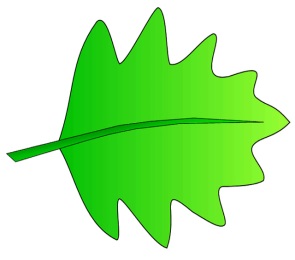 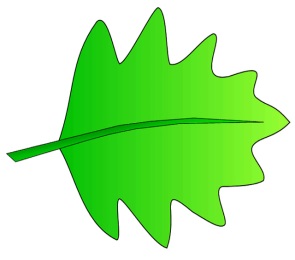 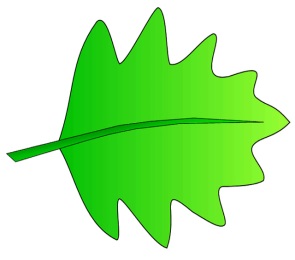 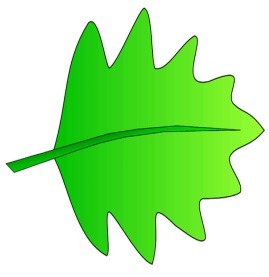 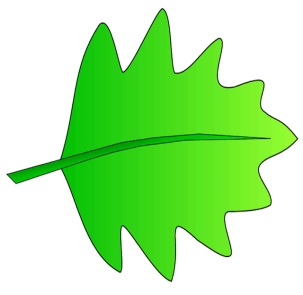 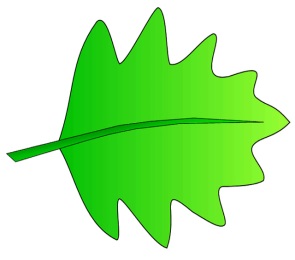 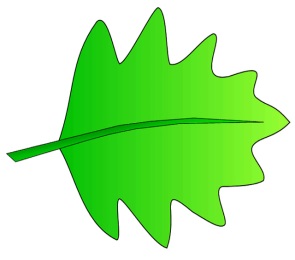 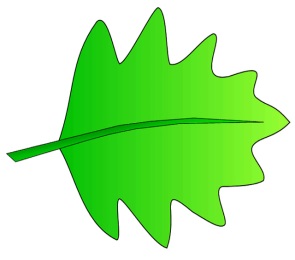 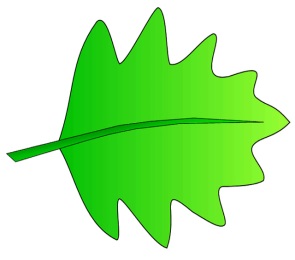 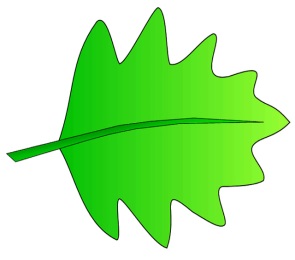 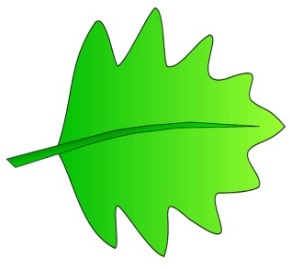 [Speaker Notes: Tracy
how many more on the right than left?
How many more times  are the leaves on the right compared to the left
what is special about how the leaves on the right are arranged?
what number sentence would you use to describe the relationship between the 2 sets of leaves
what fraction of teh leaves on the right are on the left?]
Action:  Mrs Ferguson loves caterpillars.  She needs 5 leaves each day to feed her 2 caterpillars.  How many leaves would she need for 12 caterpillars?  Solve the problem in 2 different ways
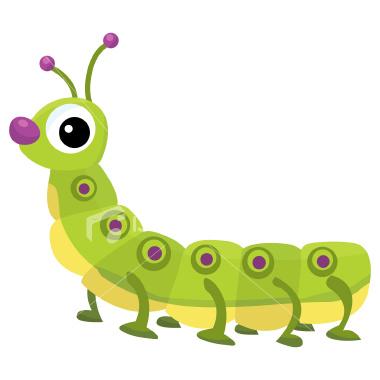 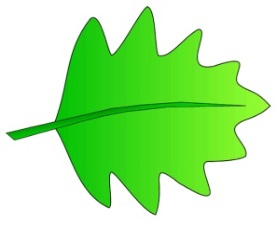 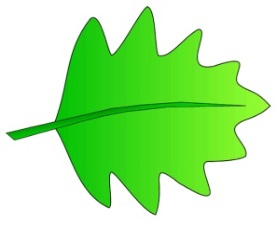 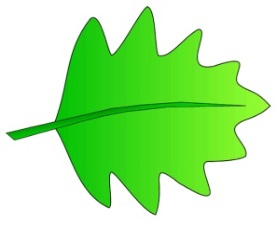 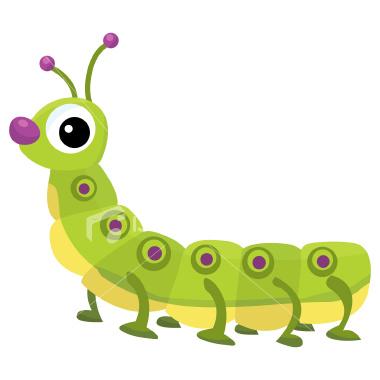 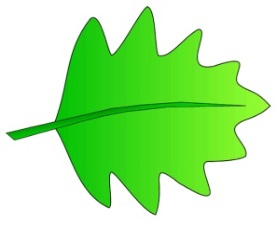 [Speaker Notes: How does this link to the minds on?
How might you make your thinking more visible?
Lesson goal could include understanding of rate or emphasizing the multiplicative nature of the realtionship]
Teacher Samples
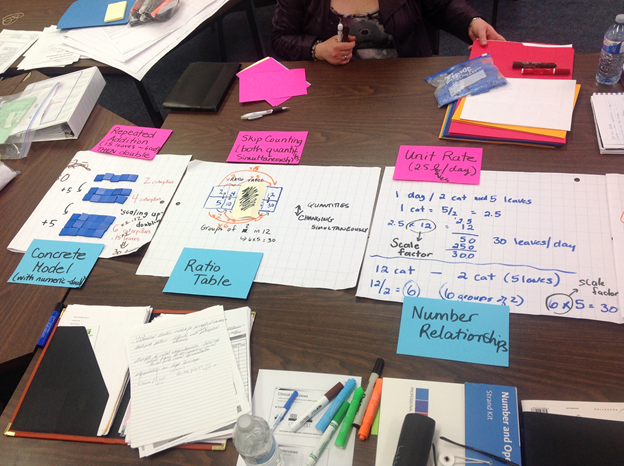 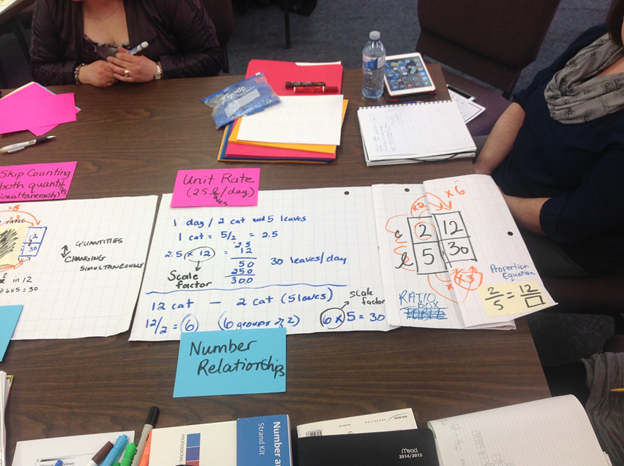 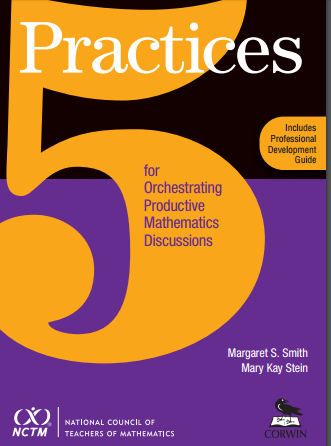 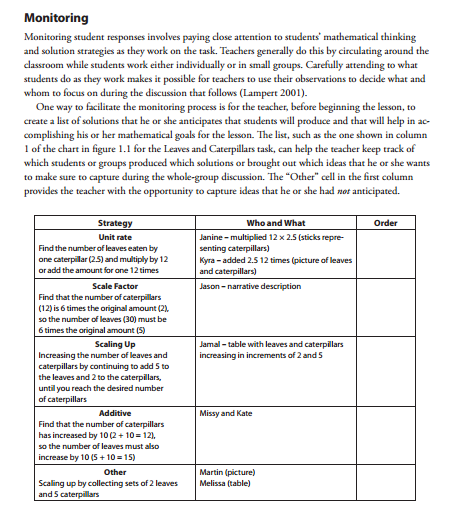 Annotating Student Work
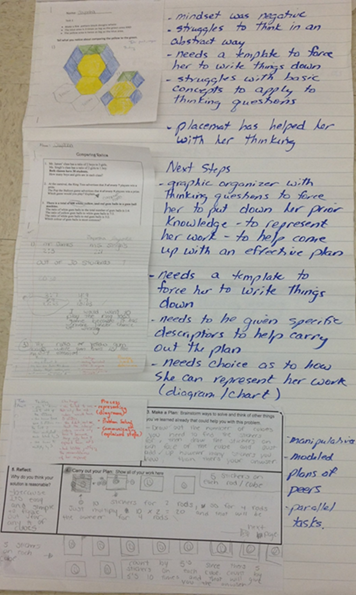 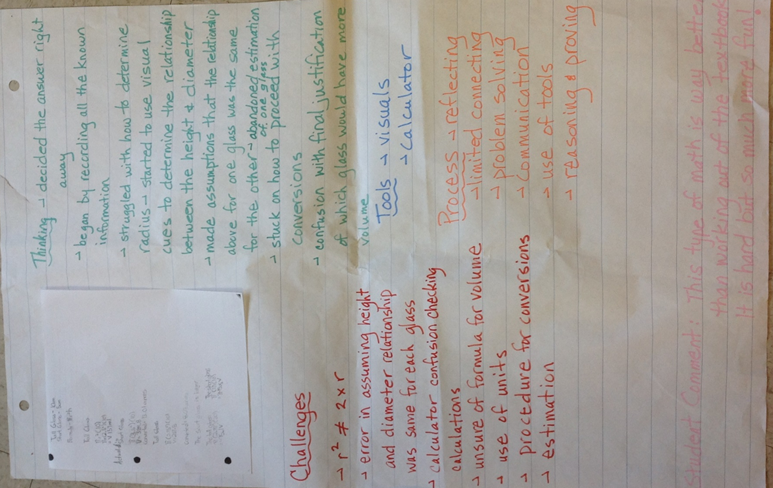 Teachers in the board have been using annotation of student work with headings of 
Thinking, 
Challenges, 
Math Processes, Math Tools
[Speaker Notes: Working on in the board- Cathy Bruce annotation suggestion - tracking student progress- in class observations and over a longer period  of time]
Annotating Student Work with CASL

(Collaborative Analysis of Student Learning)
Math

Connection to IEP

Wondering

 Next Steps
[Speaker Notes: Great lead in to working with Connie Quadrinni]
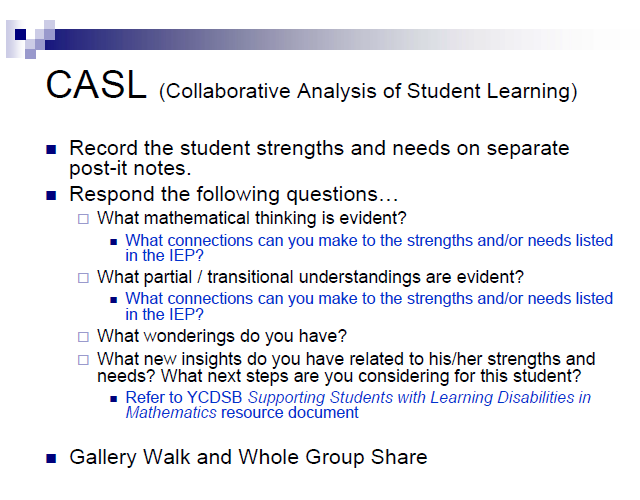 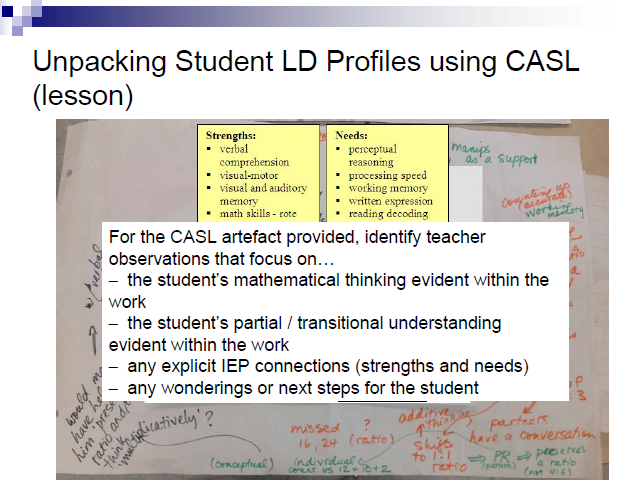 CASL
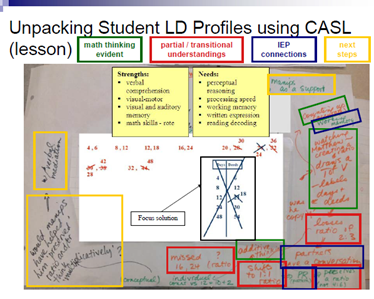 CASL-focused on supporting student’s strengths and  needs
[Speaker Notes: Tracy ends
we will be looking at annotating with the student’s IEP in mind and look for how to support the student or listen to the students thinking]
Video Observations - Math, Connection to IEP, Wondering, Next Steps
1:31- Strength-
He likes to please, likes working with adults, eager to read the question but his Need is support with reading comprehension.LD in reading, low verbal comprehension, gap in reading comp. 
Wondering- 
Is he able to decode and understand the problem?
Next Steps-
Check for understanding -student could rephrase, highlight key info? (Question was on paper and the computer screen, in colour.)
[Speaker Notes: Tracy
STOP at 1:31]
As you watch the video…….
Using the template, jot your ideas that you will need to complete the CASL process
Video Observations - Math, Connection to IEP, Wondering, Next Steps
3:16   Math
-counting and representing (drawing triangles)
Strength- 
representing his thinking, confidence, perceptual reasoning (19th percentile)
Needs-
 attention to details of the question, decoding, working memory (0.3 percentile)
Wondering- 
Did he just add up all the numbers he saw in the question?  Did he create his own visual to decrease the load?
Next Steps- 
Strategies to make sense of the problem.
[Speaker Notes: STOP at 3:16]
Video Observations - Math, Connection to IEP, Wondering, Next Steps
4:51 (still trying to decode the question)
Math - 
Tried addition and multiplication strategies
Needs
 -Working Memory 0.3 percentile, difficulty organizing and planning, ADHD- attention to details, executive functioning
Wondering- 
Does he know what to do with the numbers? Caught up in the idea that EACH caterpillar needs 5 leaves instead of each day I need 5 leaves for 2 caterpillars.
 Next Steps- 
Teach strategies to decode the problem and highlight key info from the problem, teach key words (meanings)
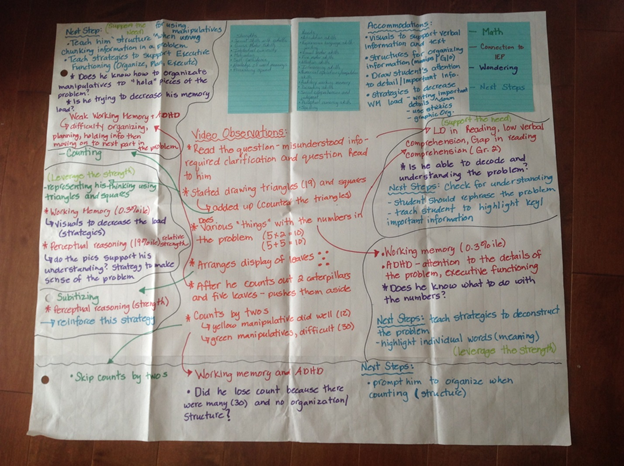 CASL Annotation (Second Review)
Second CASL ATTEMPT
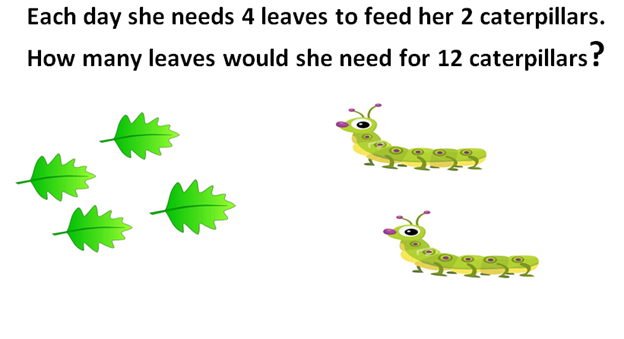 The Second Session - reworded the question due to the length of time for decoding
Second Session Highlights
 (Using our learning from the CASL)
Teacher Moves- highlighter, question
on paper and in colour, ledger paper, 
after he wanted to read the question, it was read back to him and he was asked what his plan would be, checking for understanding, after only looking at one sentence at a time. 
Pushed away the ledger paper and pencil and went for the tiles
Cooperatively, we highlighted parts of the question
Created the yellow caterpillars and 2 green tiles (leaves) for every caterpillar
When more caterpillars had to be introduced he could make the connection (with some assistance), of 2 leaves with each caterpillar but added the leaves one at a time, needing more support to develop 
     the relationship of 
     2 leaves / 1 caterpillar
Got to 6 but didn’t recognize that he could            Now adding 4 leaves and
double to get answer.                                                2 caterpillars at a time
Improved organization of tiles                                 Additive relationship
[Speaker Notes: started adding groups of------ 2 caterpillars and 4 leaves at a time ------recognized this relationship]
Modelled out (his configuration) but now has some difficulty with counting up the leaves and where he started counting. Teacher move-Used a pencil to show his starting point. (This helped in his counting as he was forgetting where he started)
[Speaker Notes: Then started using a circle- reminded him of a clock. Had lots of difficulty counting around the circle. Teacher move- Suggested a pencil as a starting point. When asked if there would be an easier way to show his thinking (getting all confused with starting point) he chose this configuration. When asked how many leaves for 4 or 6 caterpillars, he could easily respond-additively]
When asked if there would be an easier way to show his thinking (getting all confused with starting point) he chose this configuration. When asked how many leaves for 4 or 6 caterpillars, he could easily respond-additively
5 on 1 side, 7 on the other
Session Three
Grade 5
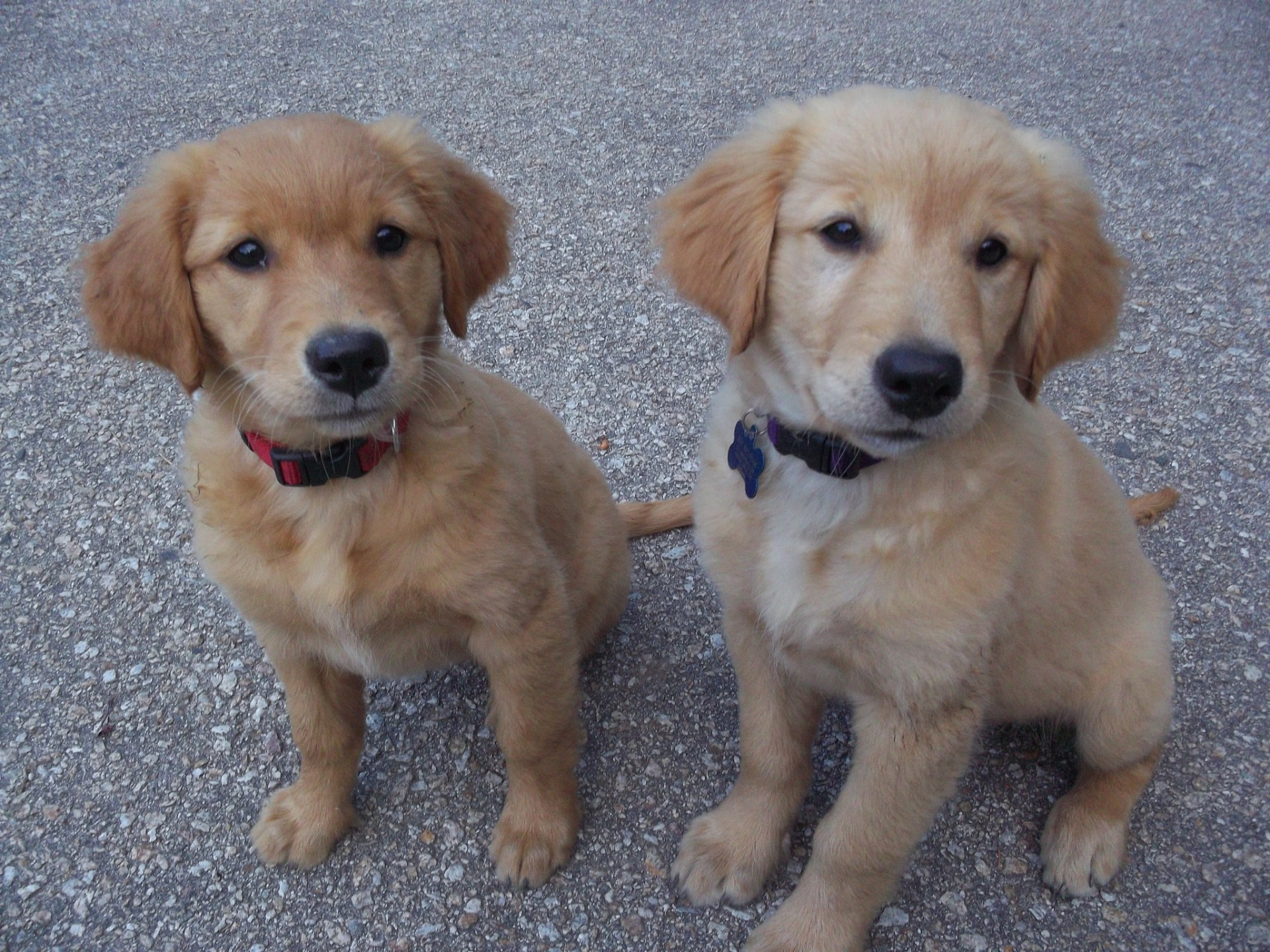 Caterpillar-Extended
Session Three
Minds On
Group 1							Group 2
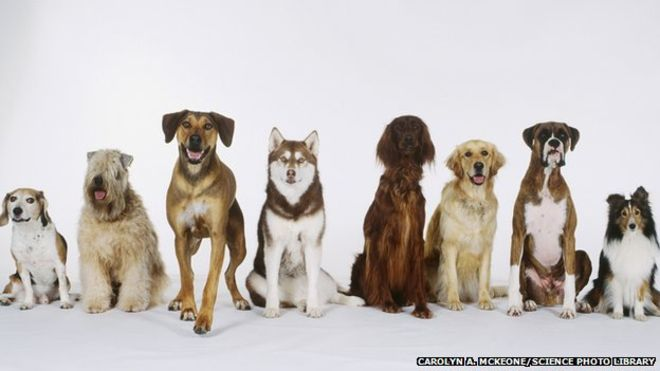 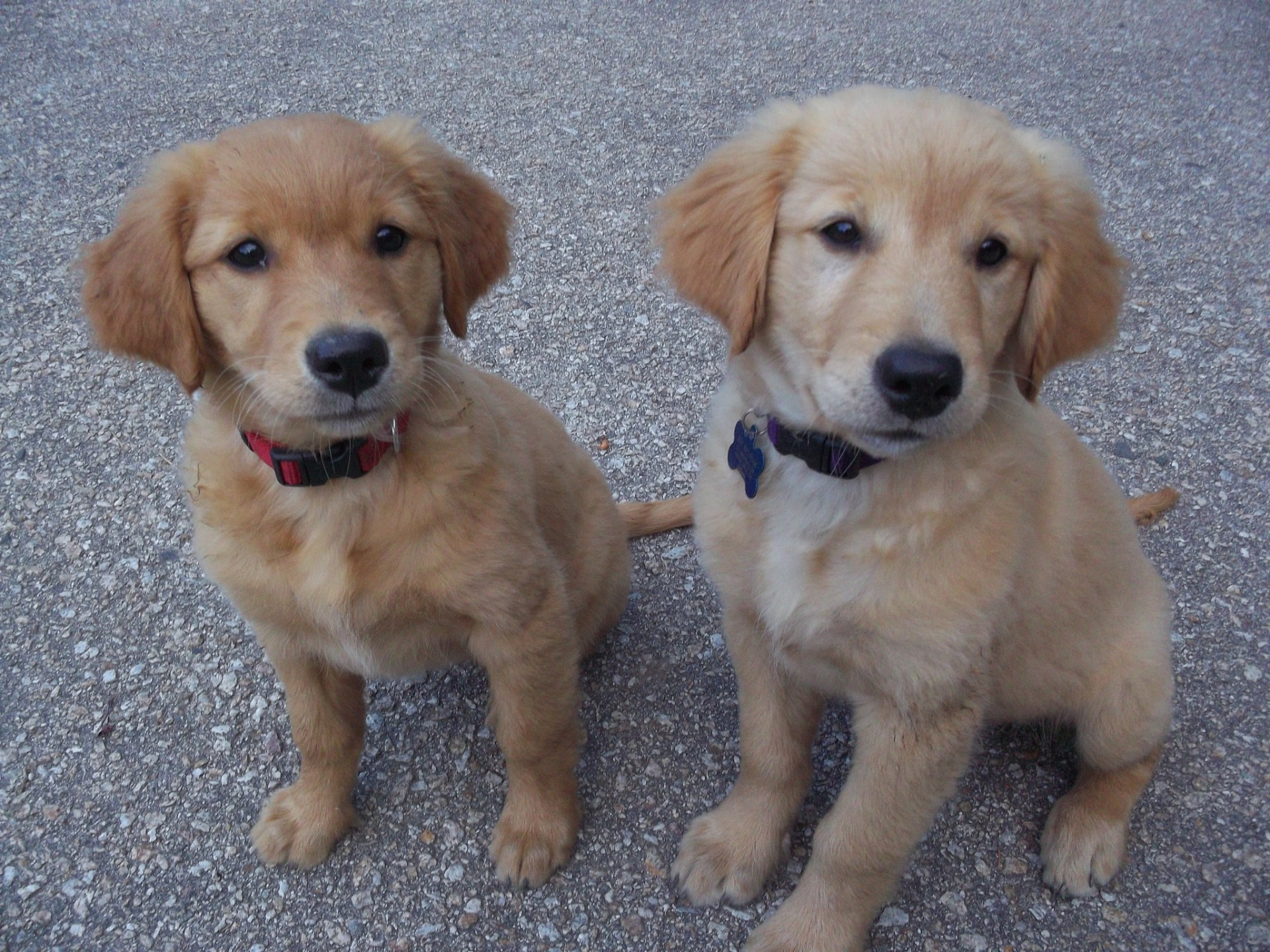 [Speaker Notes: How could you describe the two sets of dogs?]
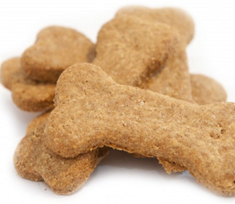 How many biscuits?
The Petawawa SPCA has many dogs in the kennel.  Two dogs eat 5 biscuits.
How many biscuits would be needed if they had 12 dogs?
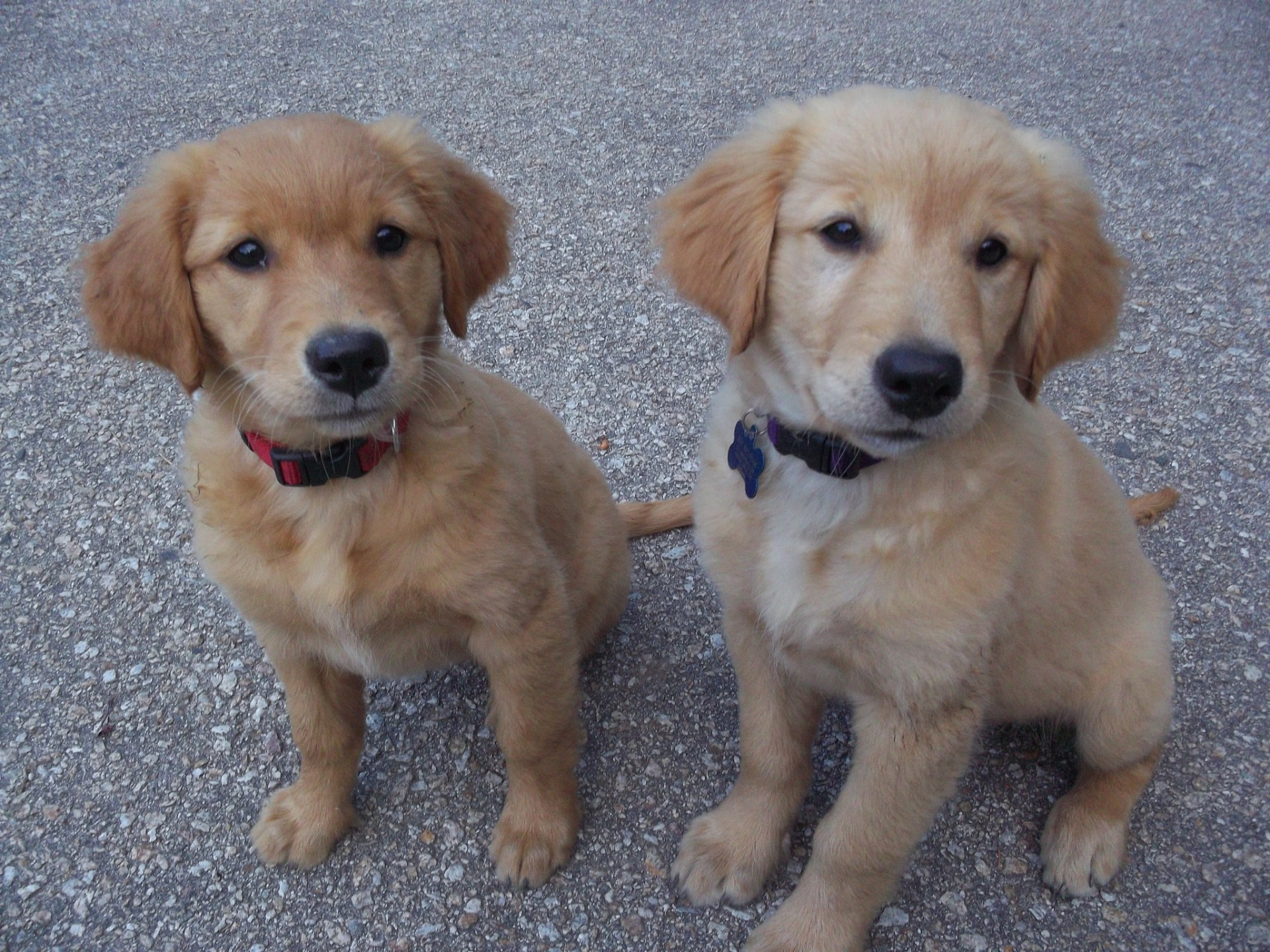 [Speaker Notes: As a scaffold if needed- ask for 6 dogs.]
Wonderings...
How to assist with understanding the question?
How to effectively use the manips/organized work space?
Modelling with tiles= transfer to T chart?
Would this help with seeing a pattern, thinking of units, multiplicative thinking
How to promote unitizing?
How to build the foundation for future work with fractions etc?
Final Video
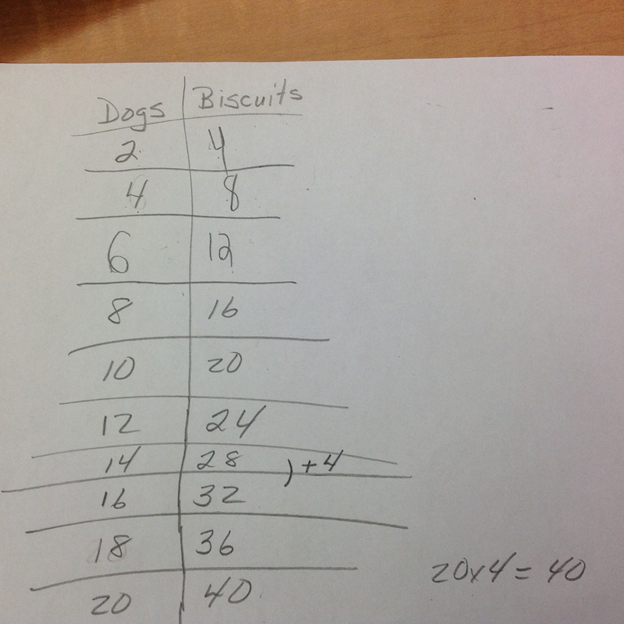 Structure to support working memory, organization and attention
Modelling with tiles and transfer to
 T chart
Able to predict and generalize 
somewhat - some confusion when
 pushing questioning past very
 predictable pattern
Individual Task in Classroom- 6 deeds every 4 days, how many in 32 days?
Back in classroom-
 misconception
multiplied 6 X 32
Re-directed to try t-chart
Noah in Grade 6-EQAO Question
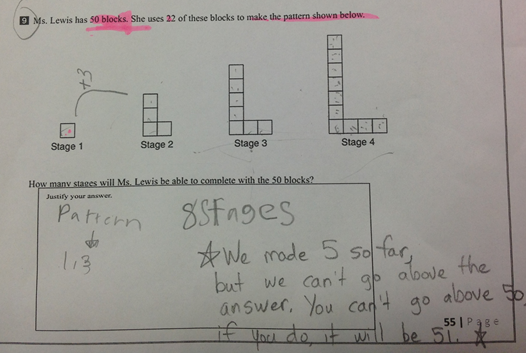 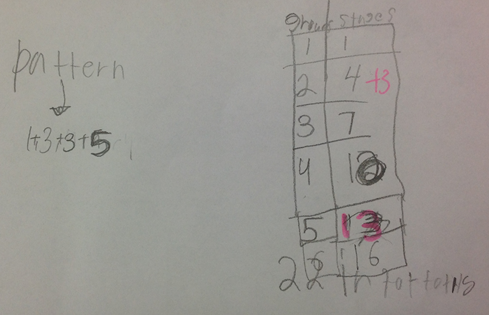 CASL on Stickie Notes
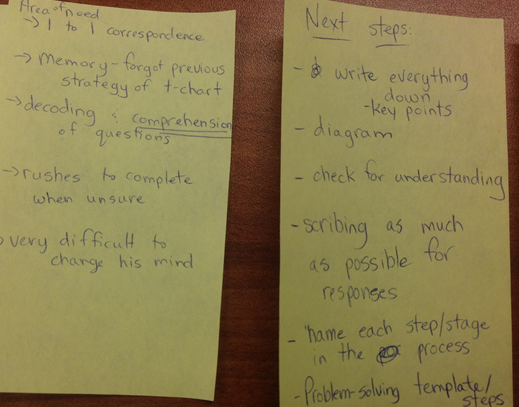 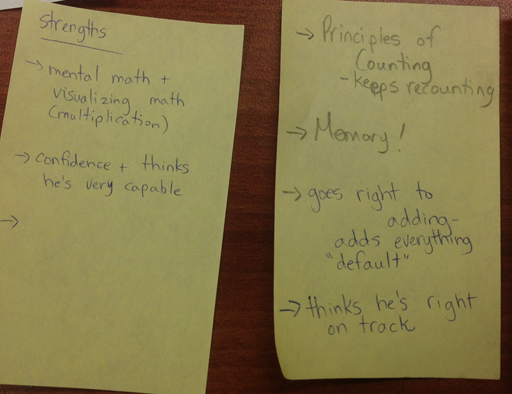 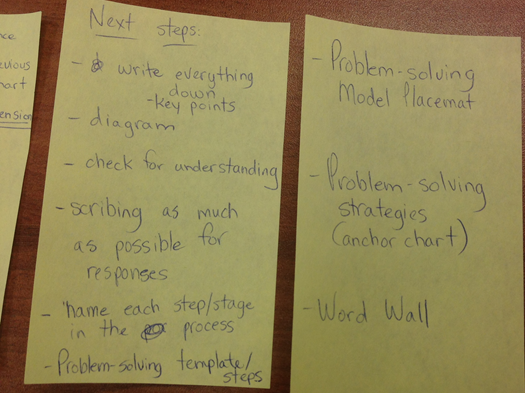 Classroom Application
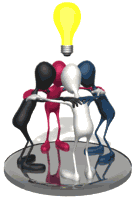 We tried to extrapolate the learning from the CASL to think about how these strategies might help in planning for a whole class investigation. 
 The idea was that perhaps some of these strategies might be necessary for some but good for all.  Our observations follow:
[Speaker Notes: Tracy]
Classroom Application (23/11IEPs, 2LD)
Based on the CASL process with this student, we identified the use of highlighters, chunking and deconstructing the question to help ensure understanding to be key.  We also identified the use and organization of manipulatives (2 colours) as being important to his understanding.   Another important point was that when we created a parallel task to the original question the student had much more success.  This seemed to be necessary for him.
Some students still required further scaffolding than what was presented in the lesson with trying to deconstruct the question before making a plan as to how to solve it.
We observed some students requiring assistance with how to organize the manipulatives so that they might be useful in helping to visualize the relationship between numbers in this proportional situation.  Some students built representations with the tiles that were clear and helpful to assist their solution and to communicate it.
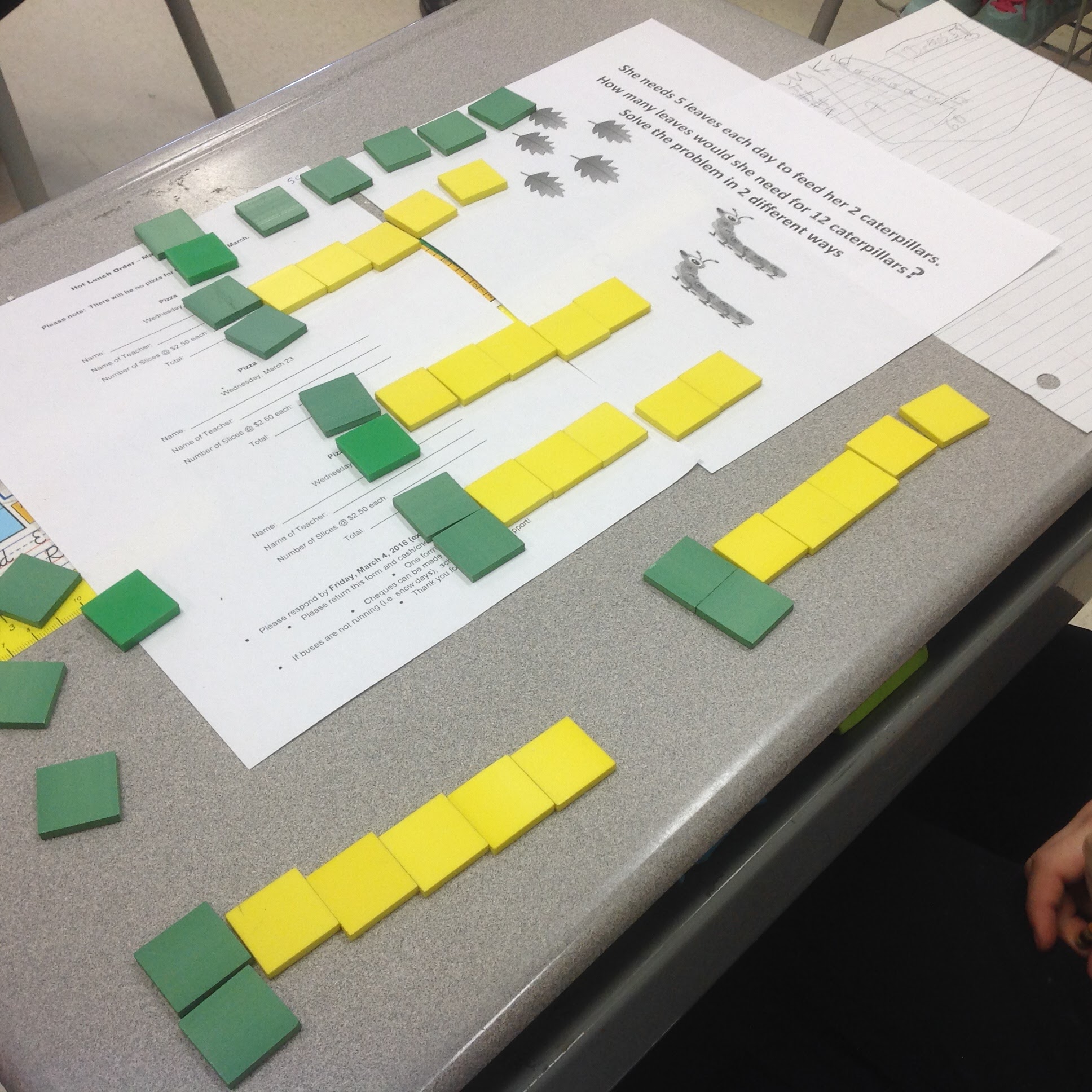 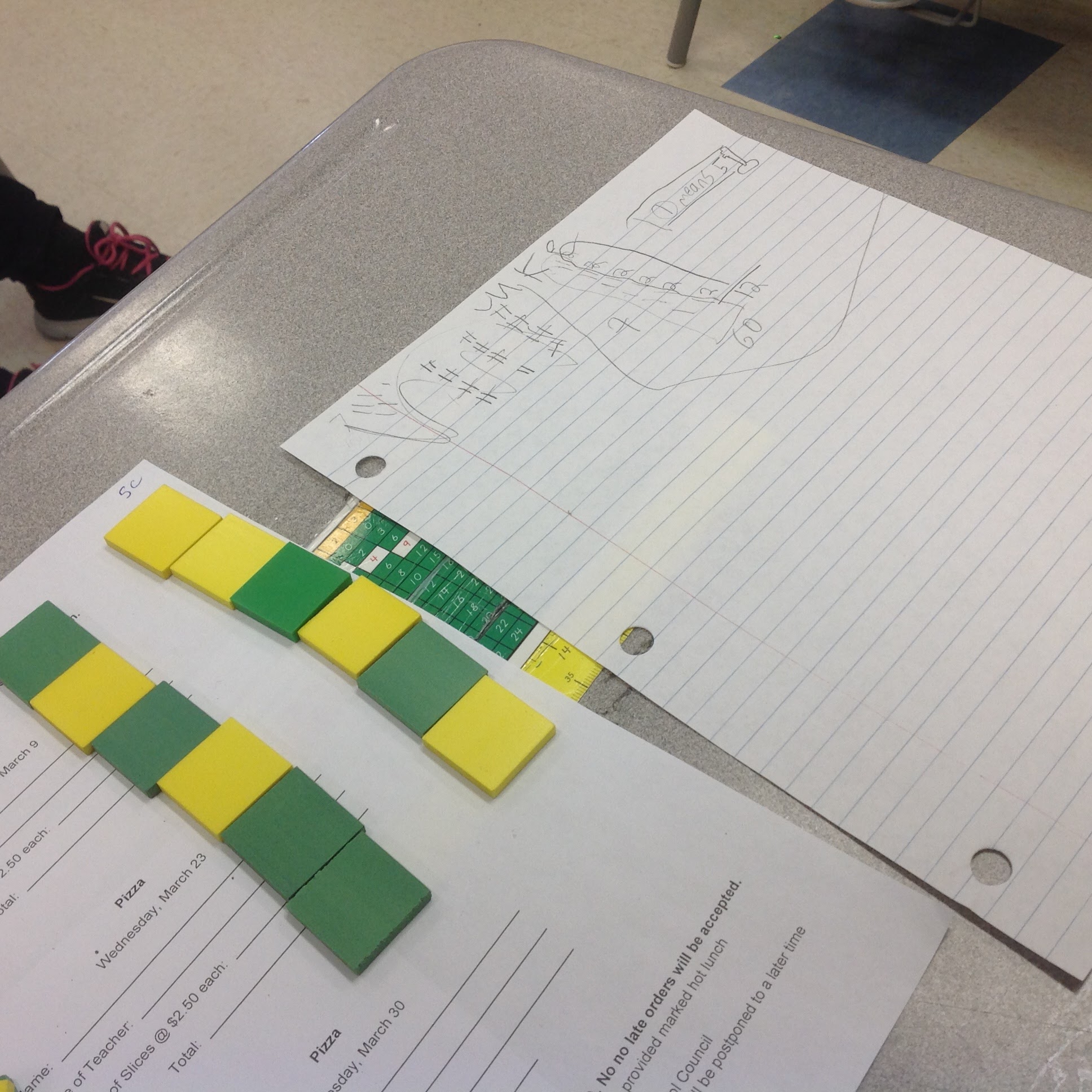 Further Classroom Observations and Wonderings
Some students who used drawing pictures as a strategy required assistance moving from the visuals to actual numbers.

Some students established unit rate, some used drawings, some symbols, some tiles to represent the situation, repeated addition, skip counting, multiplication, tally charts and t charts

The variety of strategies the students used to attempt to solve the problem demonstrated the diversity of thinking of the students.  Honouring that is where attention to effective DI is so important to ensure success.

I wonder if we could have used a few more parallel tasks for a few students.  Spending more time deconstructing the question and instruction on how to use the tiles appropriately were points that we tried to support as the students worked.
Further Spread in RCCDSB
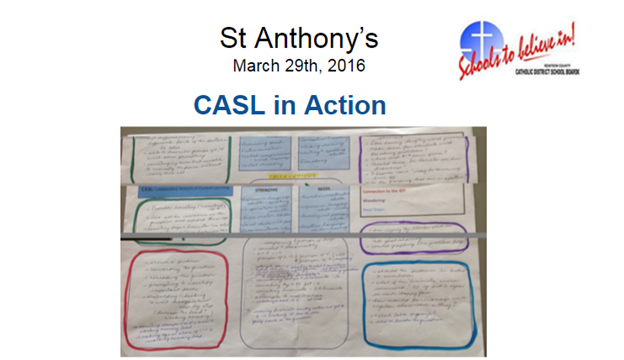 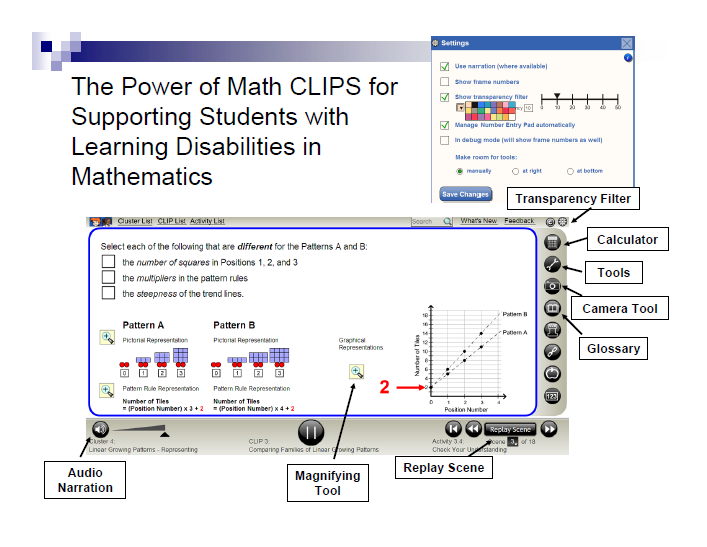 Heidi Ferguson 
hferguson@rccdsb.edu.on.ca
Tracy joyce
tjoyce@rccdsb.edu.on.ca
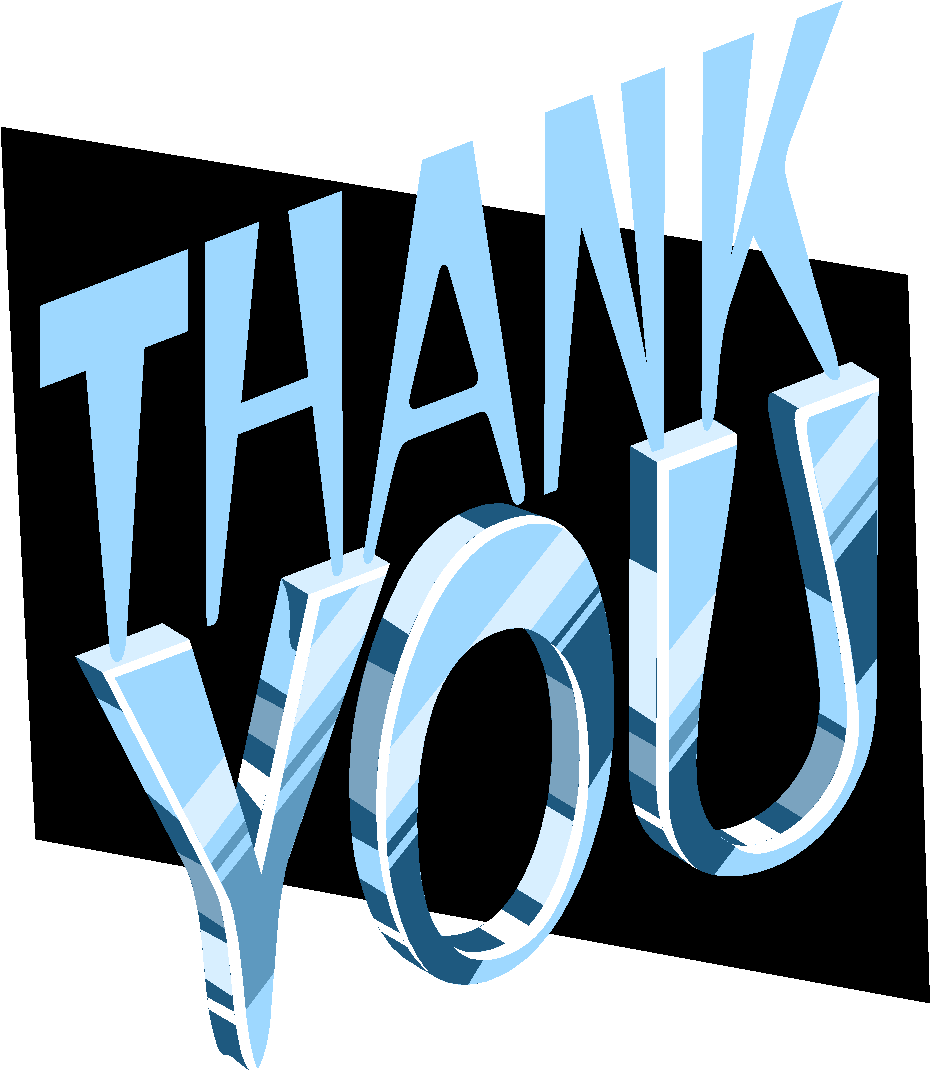 [Speaker Notes: providing lots of varied math tools]
providing lots of varied math tools to support learning style
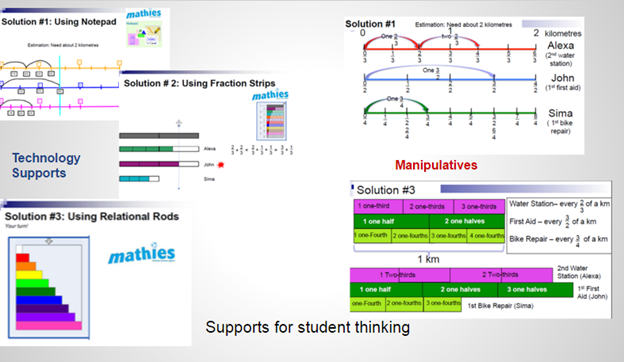 [Speaker Notes: providing lots of varied math tools]
Organizing, chunking, decreasing the load….
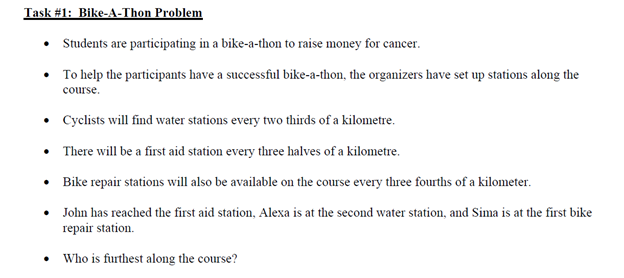 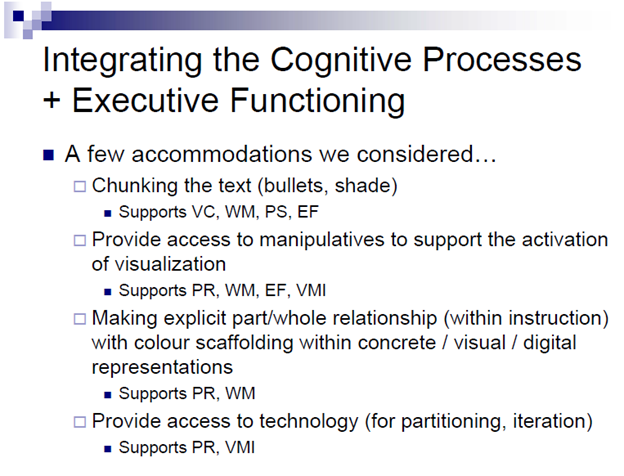 Fraction concepts covered in the bike a thon question
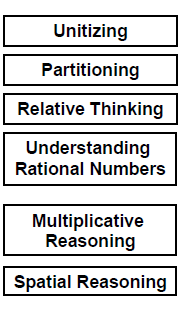 supported many diverse needs
Works Cited
Teacher’s Gateway to Special Education (OTF)
	http://www.teachspeced.ca/home
Supporting Students with Learning Disabilities in Mathematics (Connie Quadrini, Provincial Math Lead)	- powerpoint presentation
http://www.edugains.ca/resourcesSpecEd/PLF/LearningDisabilities/StudentswLDinMath.pdf
Supporting Students with Learning Disabilities in Mathematics - A YCDSB  Resource to Support Implementation	 http://www.edugains.ca/resourcesSpecEd/IEP&Transitions/BoardDevelopedResources/IEP/SupportGuides/Supporting_Students_Learning_Disabilities_Mathematics_Ycdsb.pdf
Works Cited (cont’d)
Math Gains - “Math Campp” sessions - Programming for Students with Learning Disabilities
http://www.edugains.ca/resources/PLF/MathCamppp/2012/K-4_Breakout/Day2_Breakout3_AugustParticipants.pdf

EQAO Students Assessment Booklets
http://www.eqao.com/en/assessments/junior-division/educators/Pages/example-materials.aspx